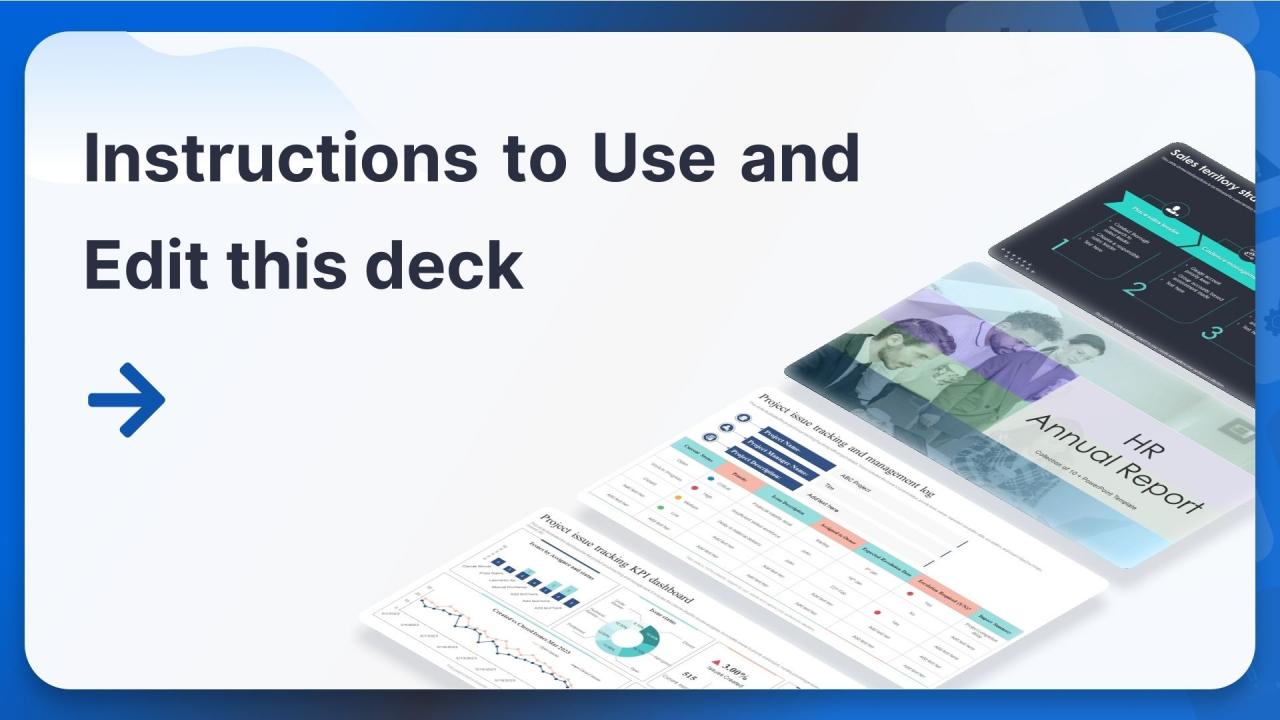 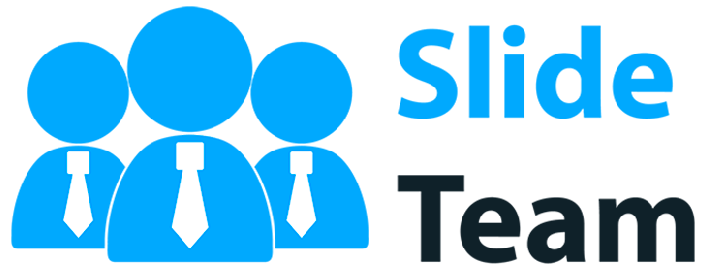 Comprehensive Guide to Use and Edit this PowerPoint Deck
C
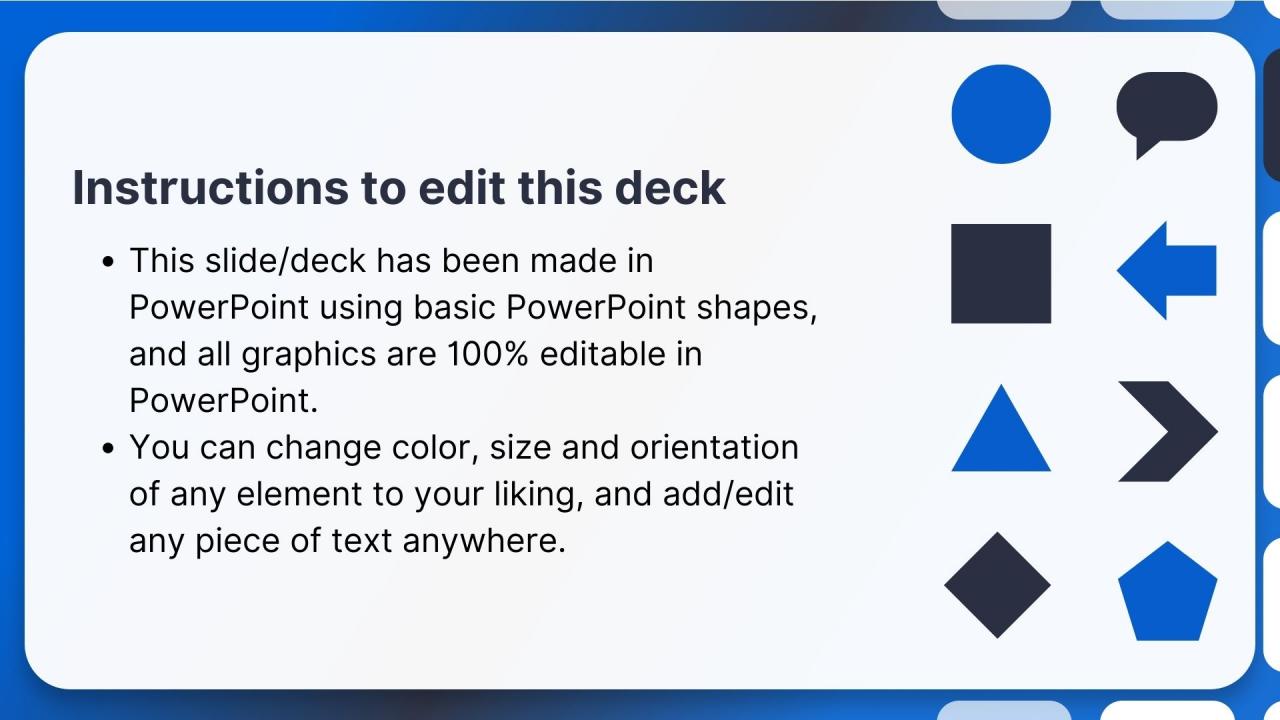 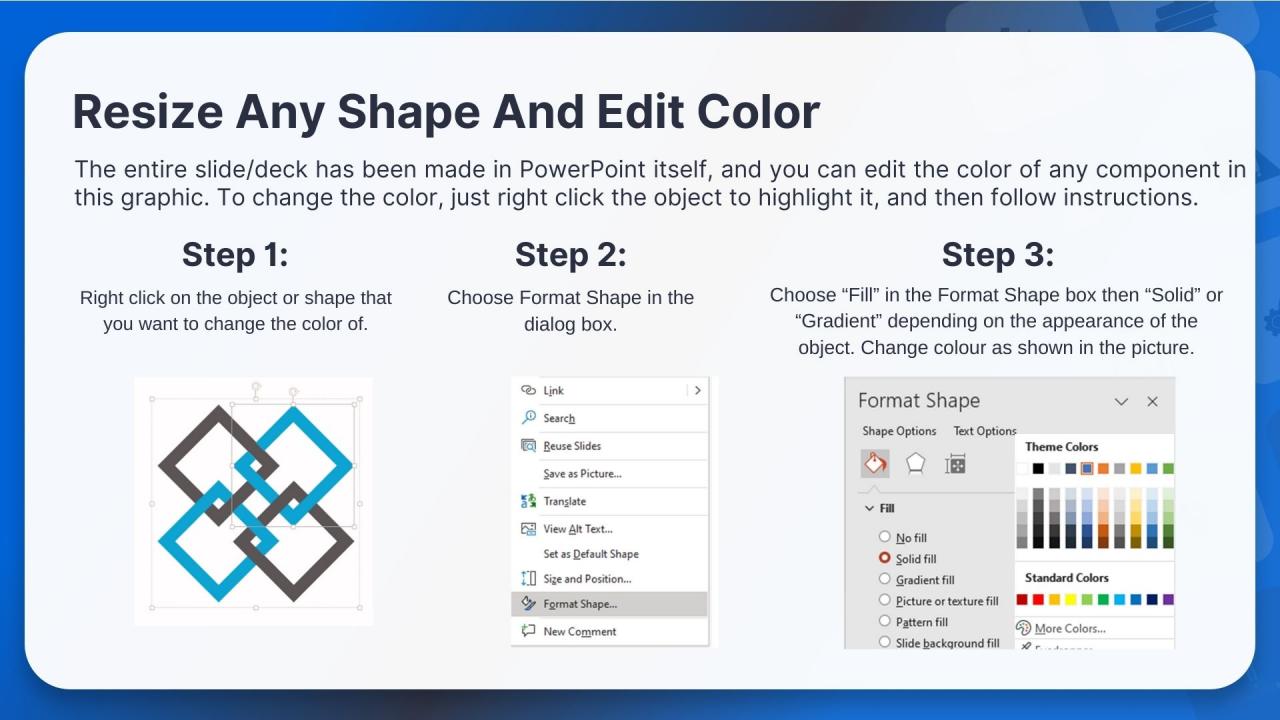 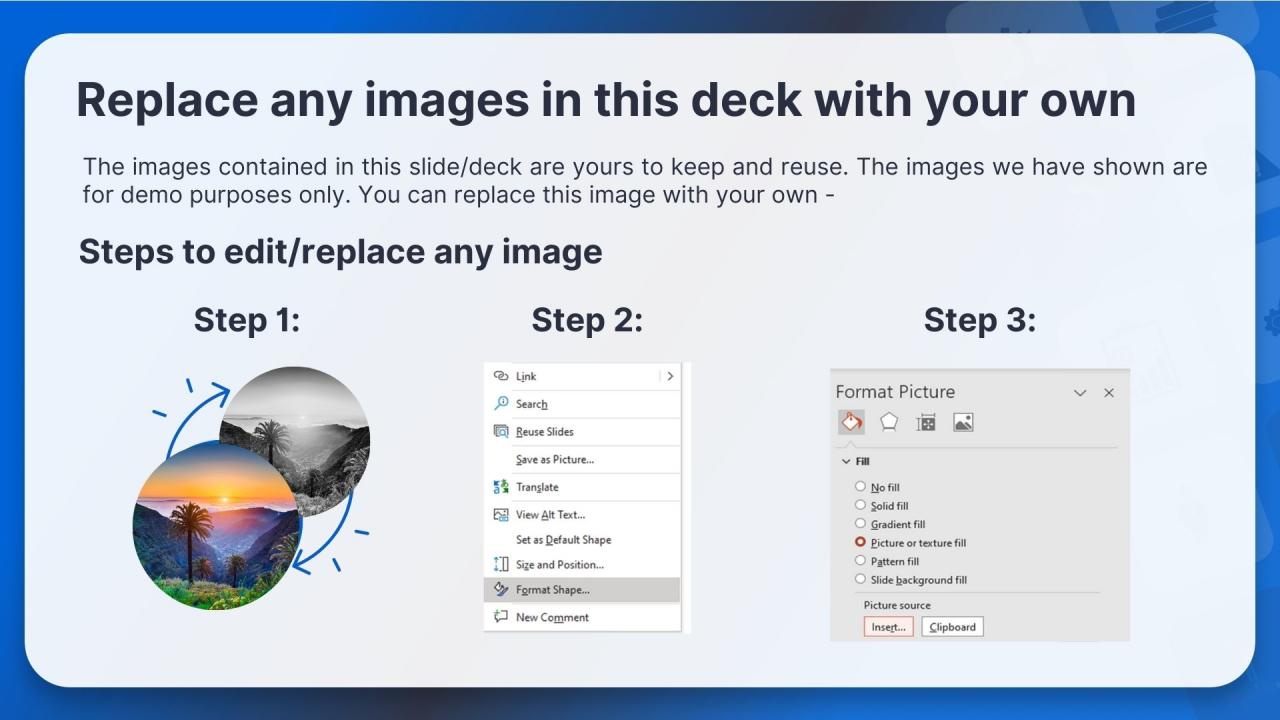 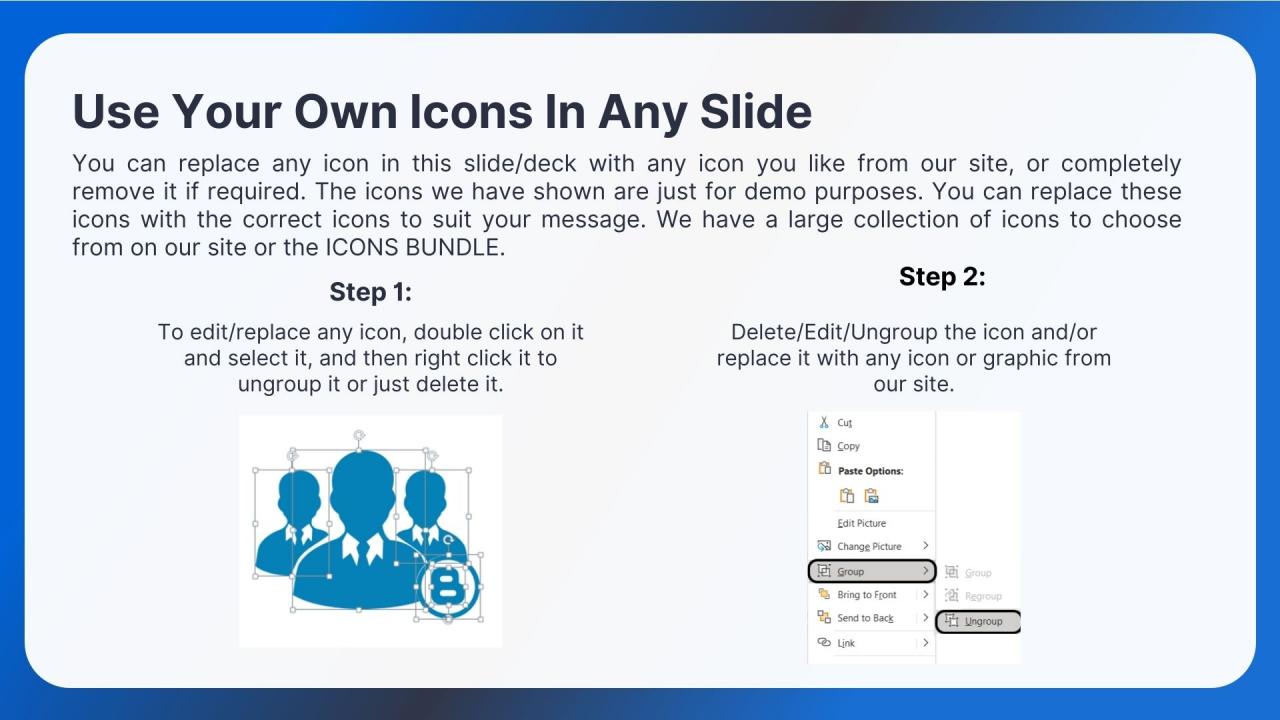 ICONS BUNDLE.
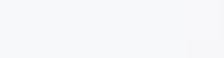 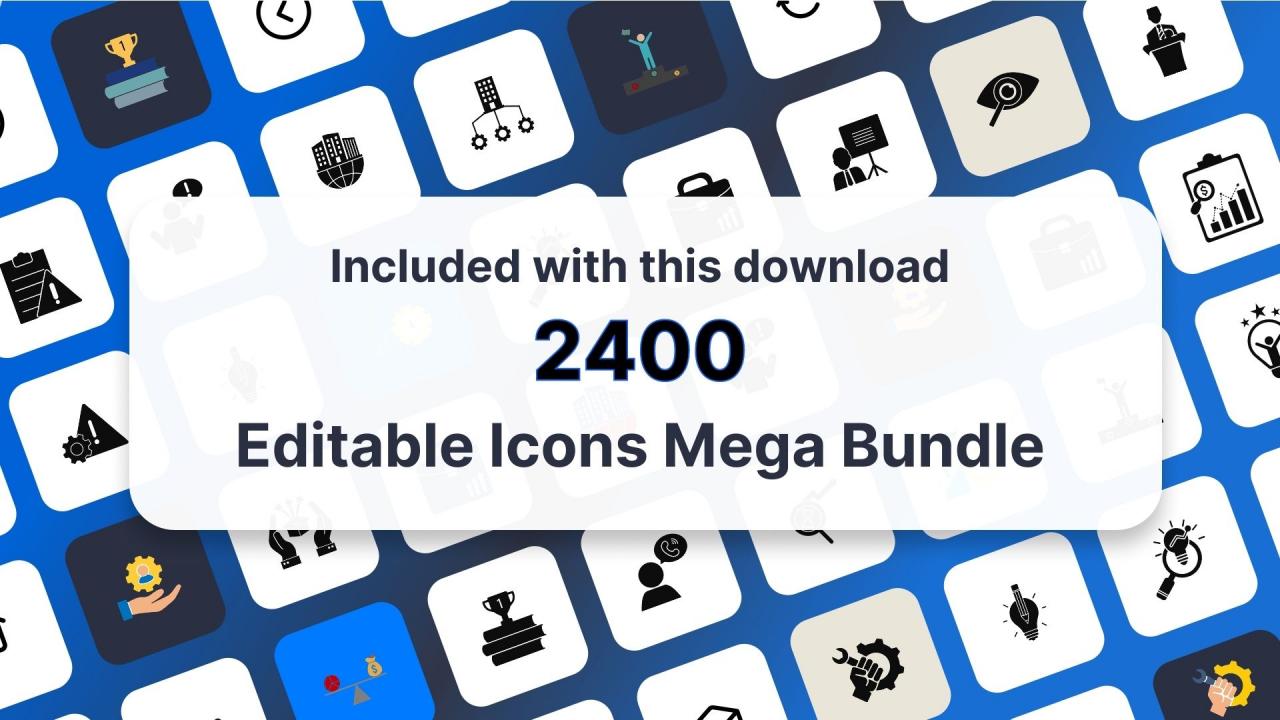 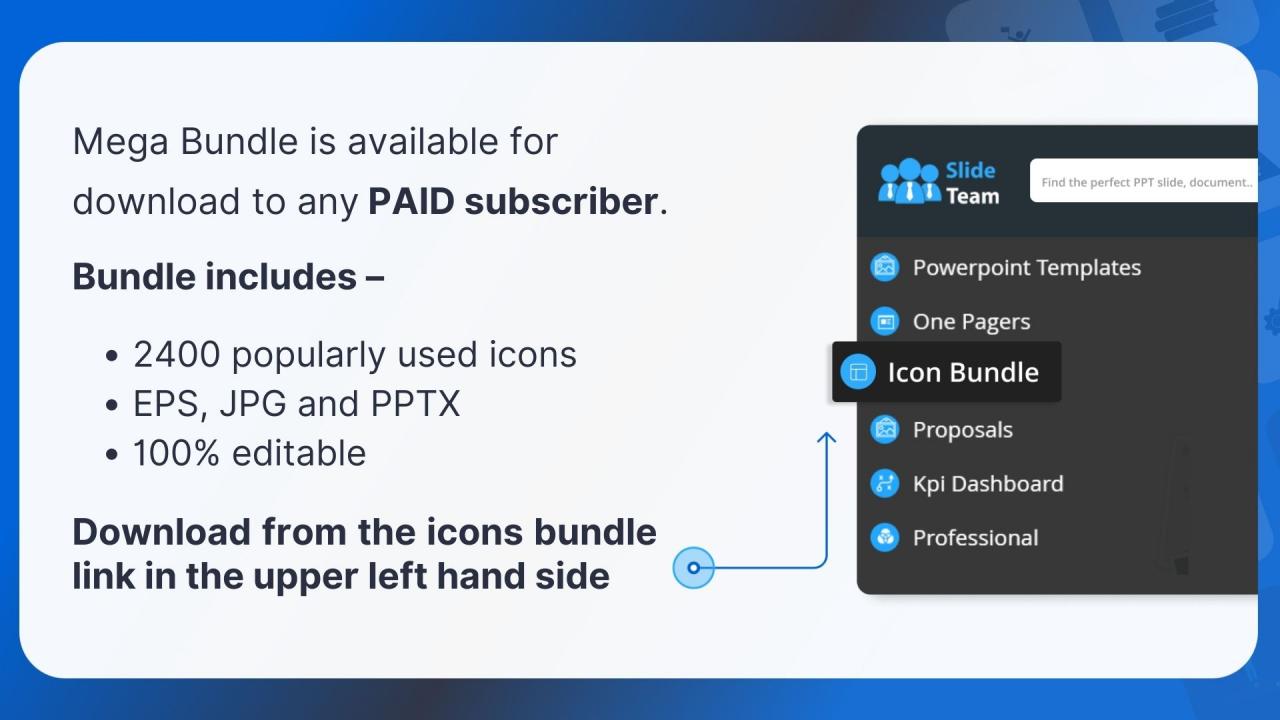 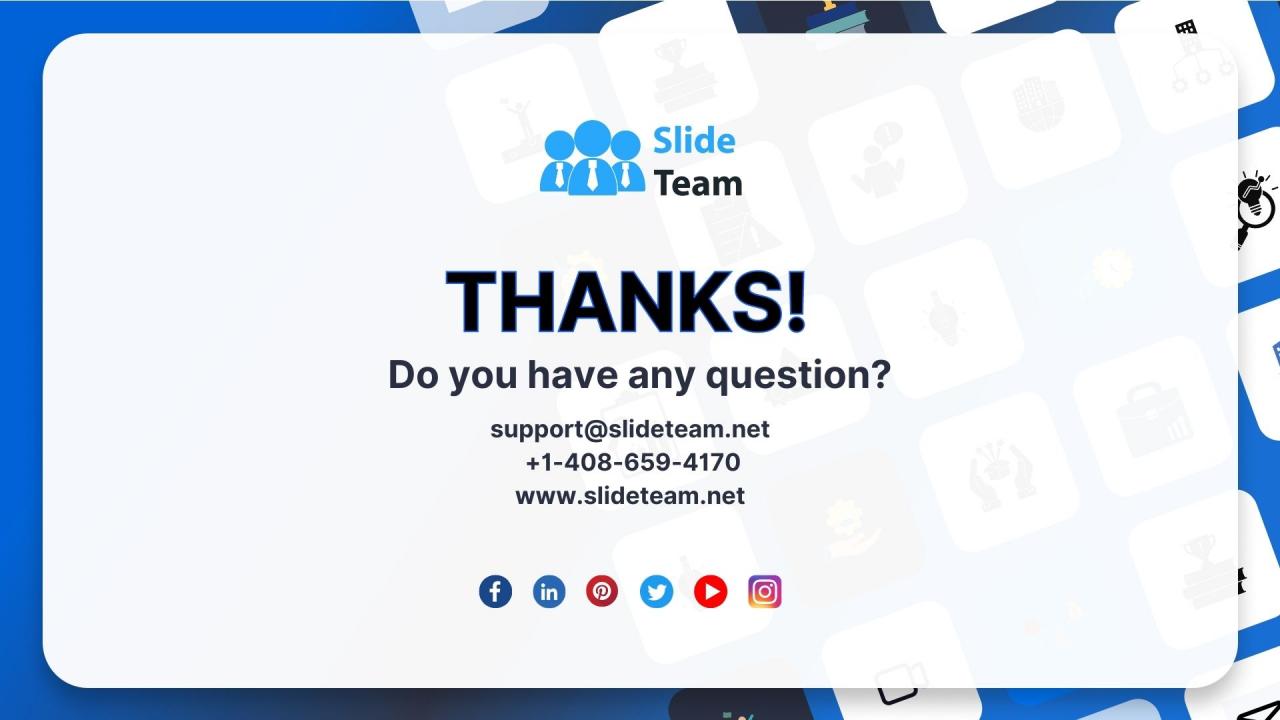 support@slideteam.net
+1-408-659-4170
www.slideteam.net
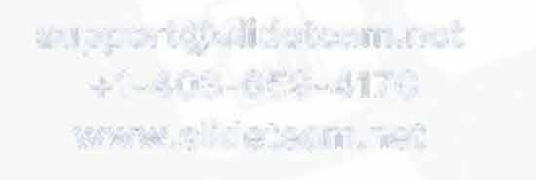 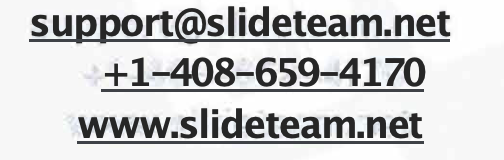 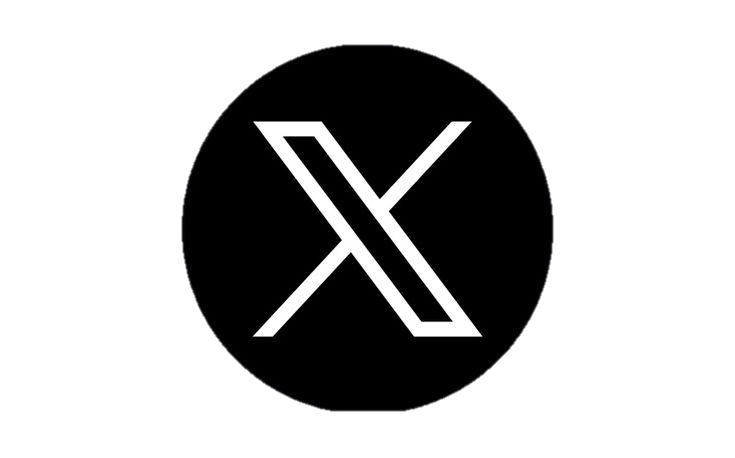 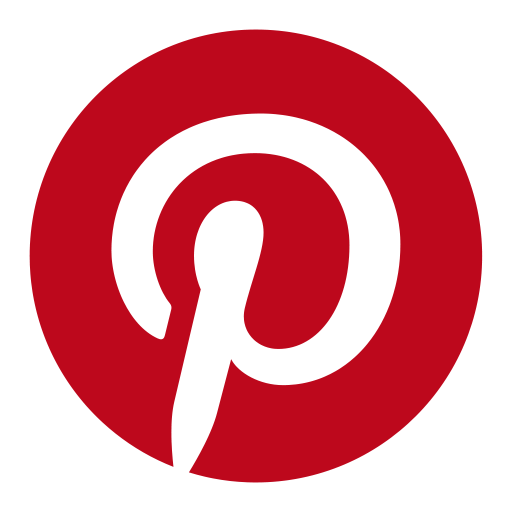 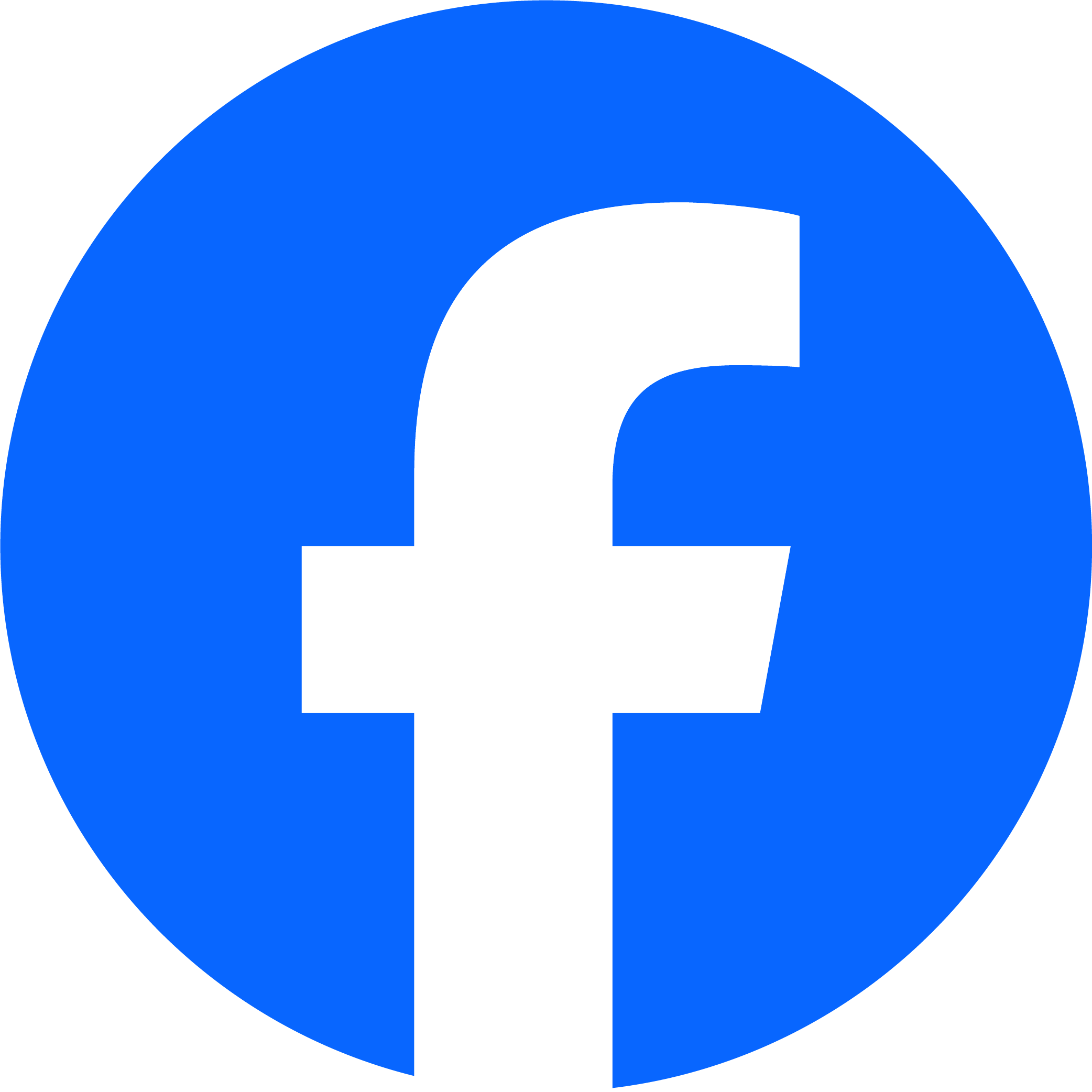 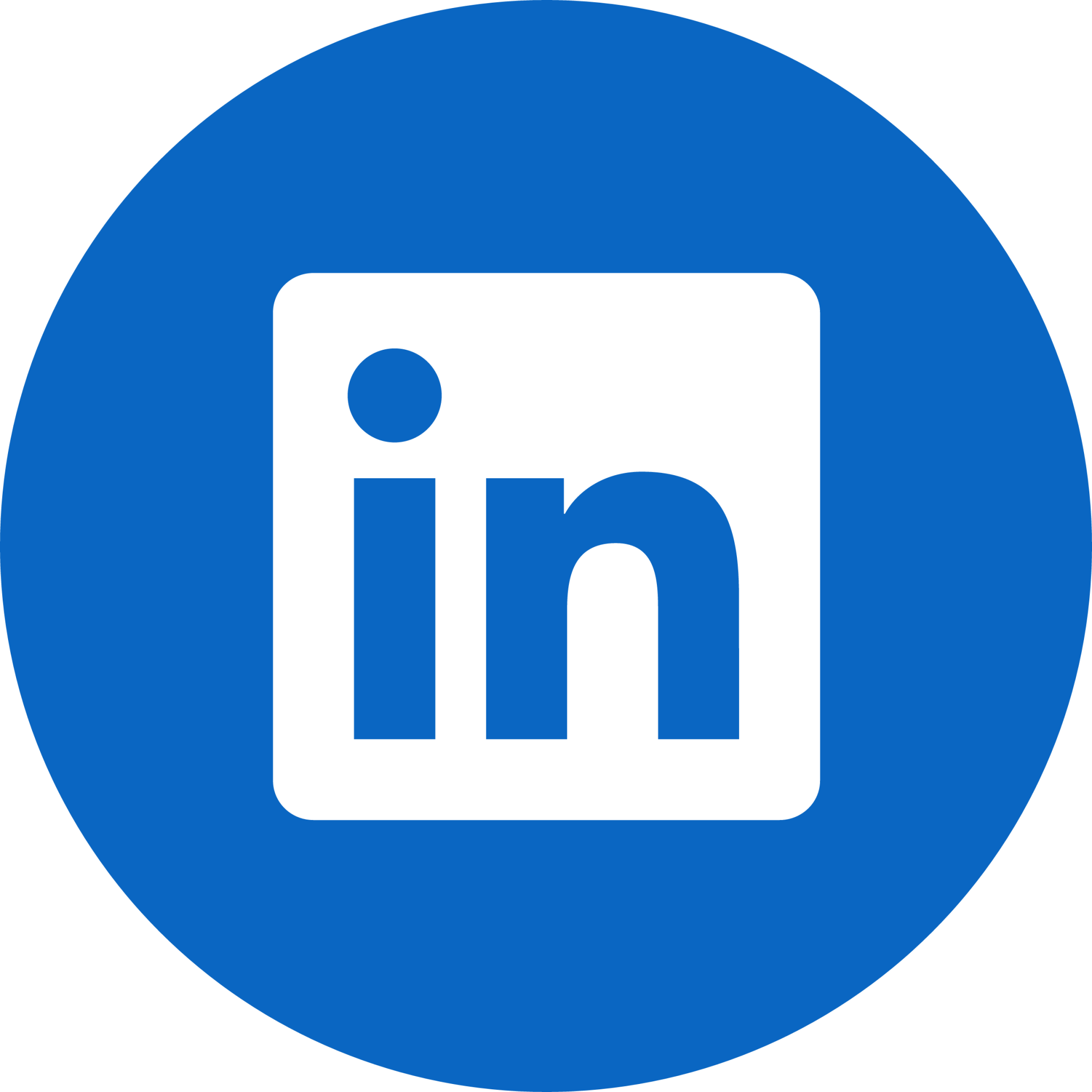 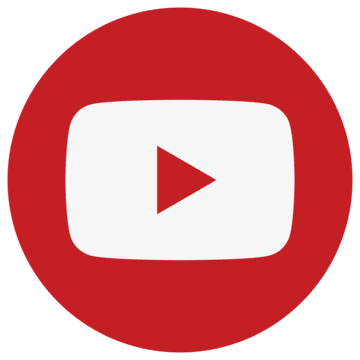 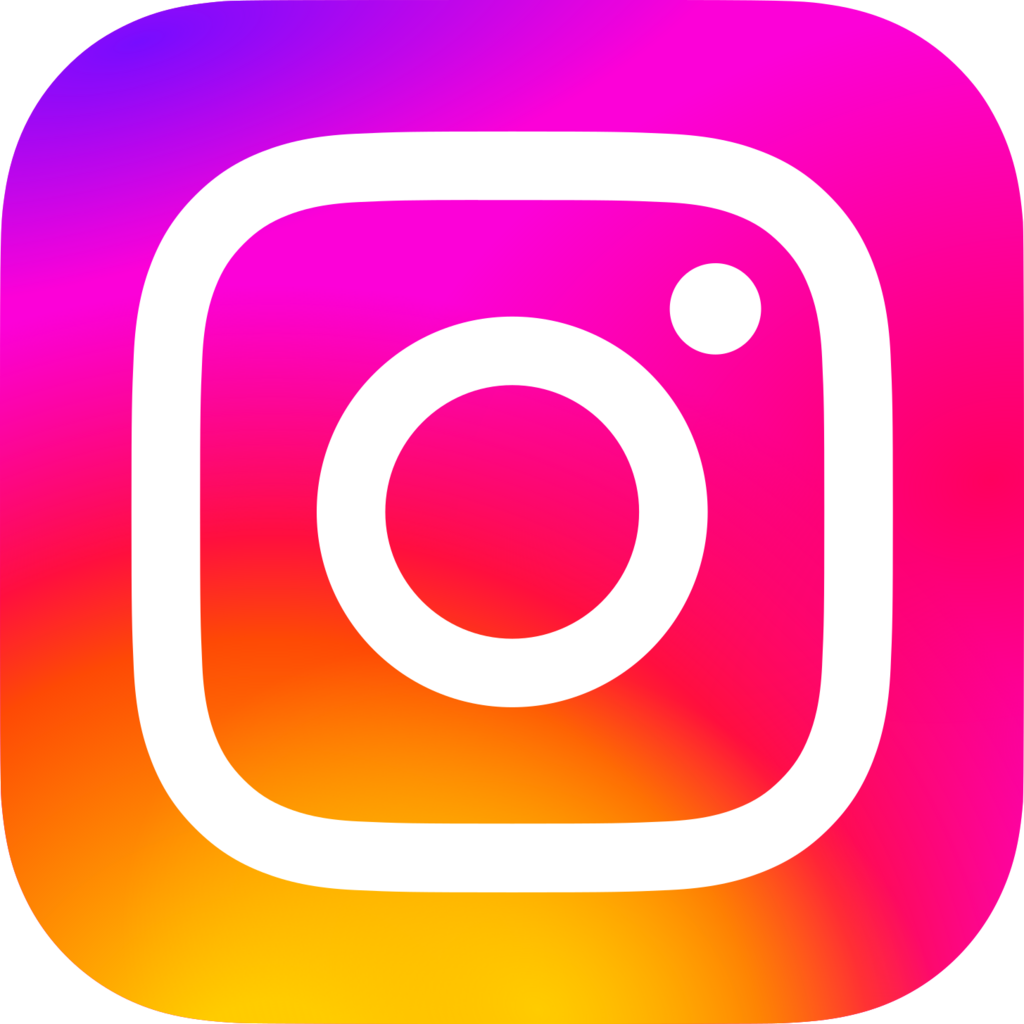 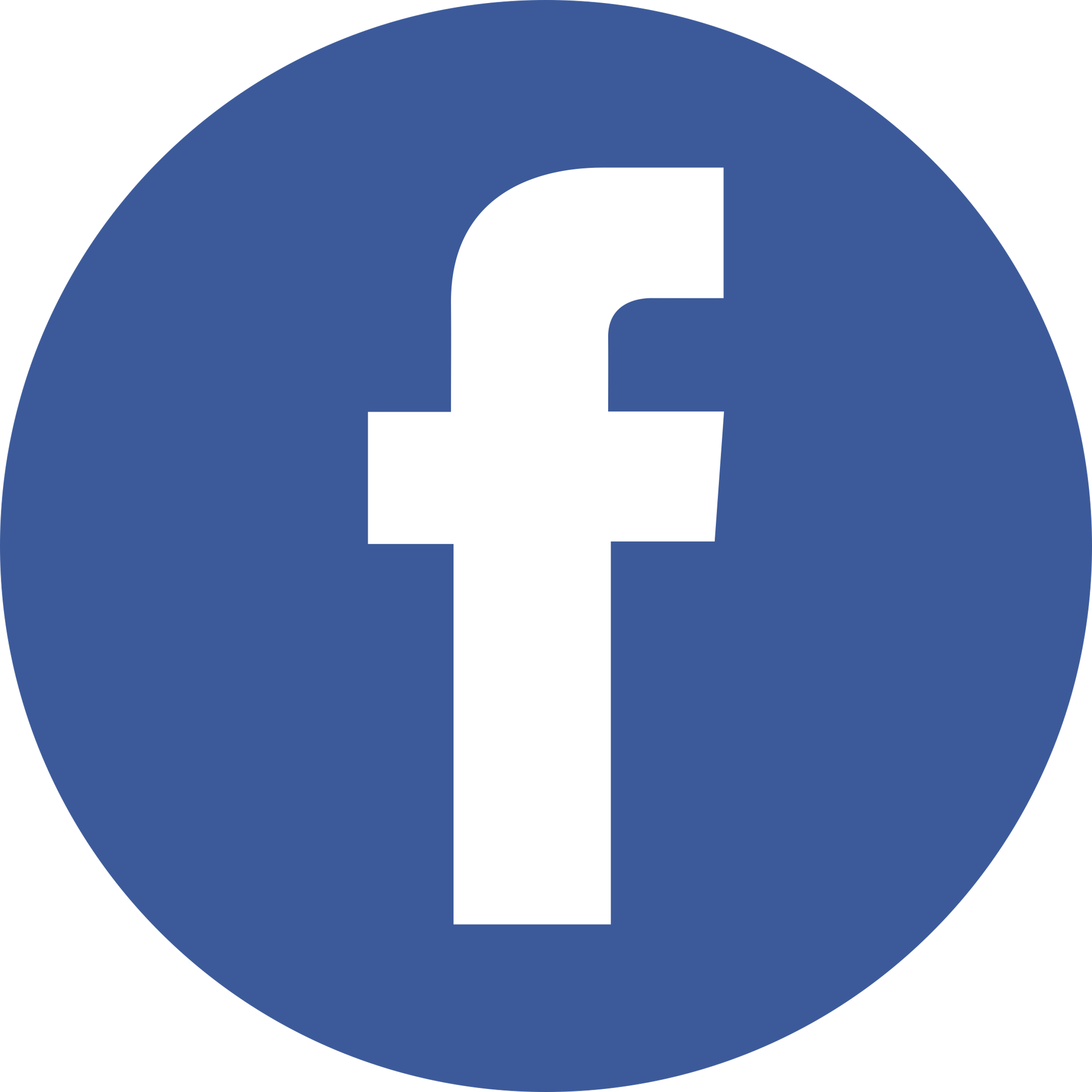